Digitalt kompetente universitetskandidater
Hvorfor?
Nyt filosofikum skal bidrage til at udvikle den universitetsstuderende som fagperson, menneske og borger ved at fremme kritisk tænkning, nysgerrighed og dømmekraft.

Udviklingen af den studerende som fagperson angår specifikt den studerendes akademiske og videnskabelige dannelse, som også omfatter et væsentligt element af teknologiforståelse.
UFM: 2018
18.05.202227-05-2021
Borgeren, mennesket, fagpersonen
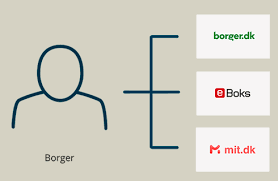 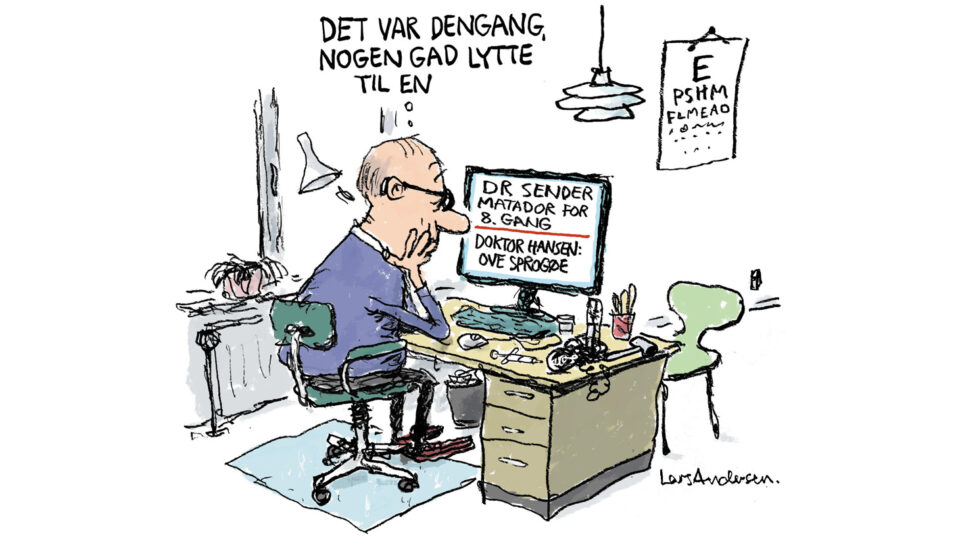 18.05.202227-05-2021
Efterspurgte kompetencer
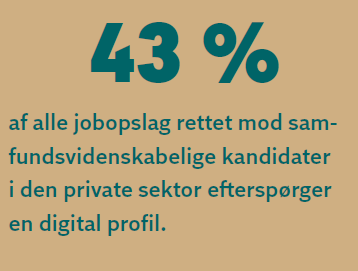 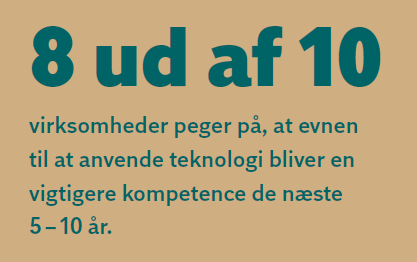 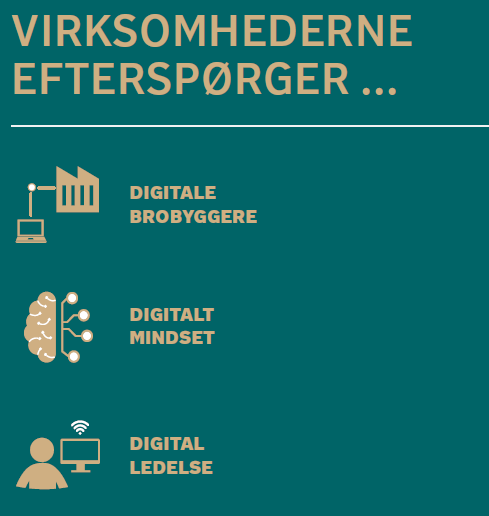 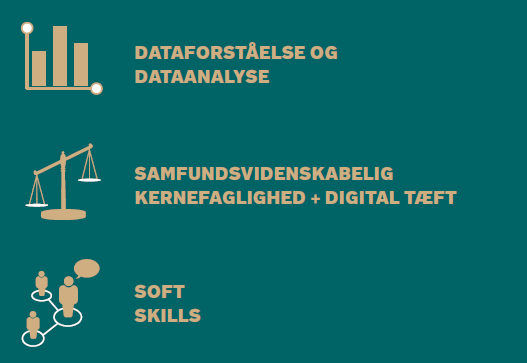 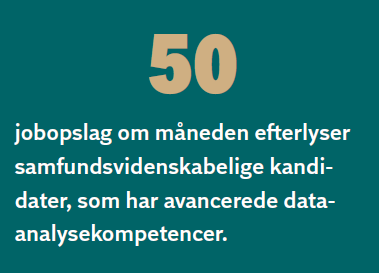 Kilde: Analyse fra 2020 gennemført for Dansk Industri (DI)
18.05.202227-05-2021
Aarhus universitet vil bidrage
VI HAR EN STRATEGI:
”Aarhus Universitet vil styrke de studerendes digitale kompetencer ud over blot digital forståelse, således at de studerende proaktivt kan arbejde med løsning af fagligt komplekse problemstillinger og blive medskabere på arbejdsmarkedet.”
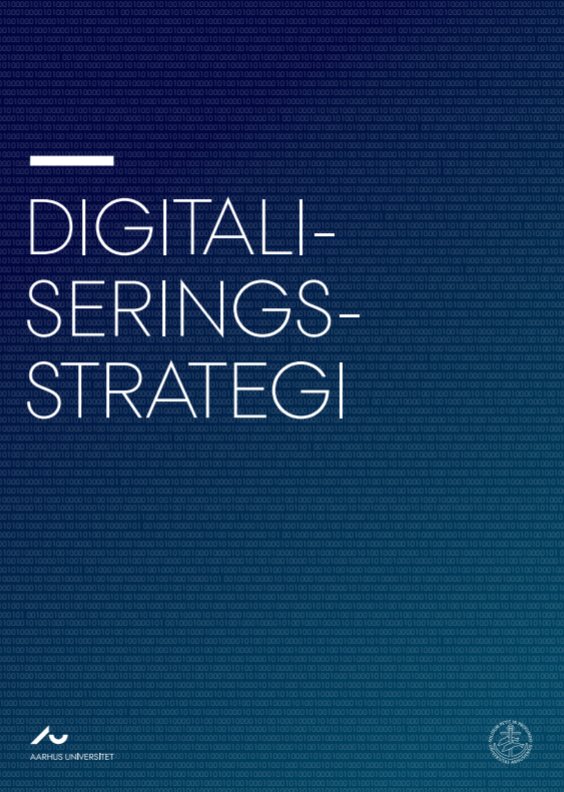 GENNEM FIRE SATSNINGER
VI HAR
øget uddannelsen af IT specialister
gennemført EDU IT satsning : digitale elementer i undervisningen
igangsat satsning om digitalt kompetente kandidater
planer om udbud af efter-videreuddannelse i digitale emner
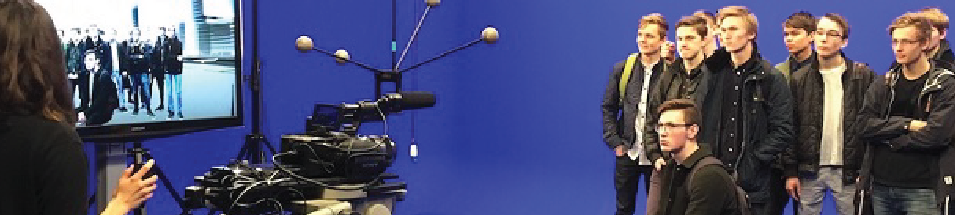 digitalt kompetente kandidater
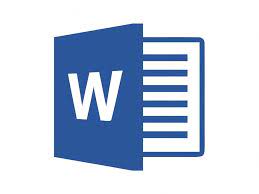 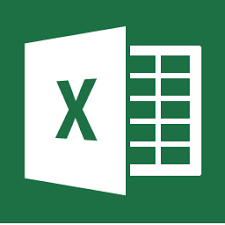 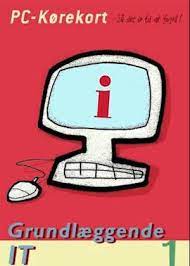 TIL
FRA
18.05.202227-05-2021
fire sammenhængende spor
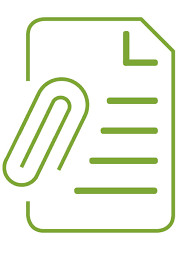 1
Afdækning af udviklingsbehov
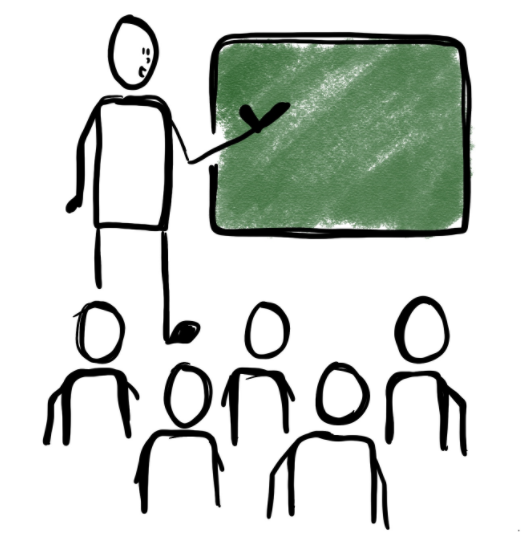 2
Udvikling af curriculum
3
Kompetenceudvikling af undervisere
4
Ekstracurriculær coding camps for studerende
1. Afdækning af udviklingsbehov
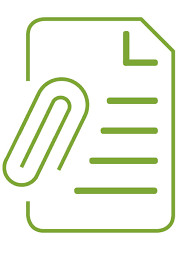 1
Afdækning af udviklingsbehov
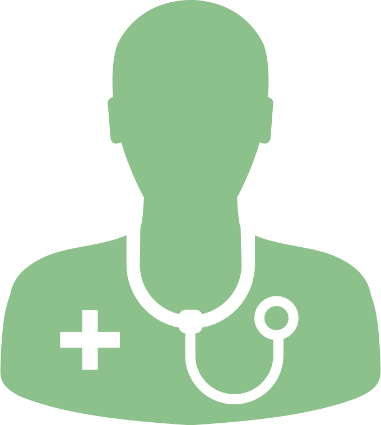 Eksempel: Studierevisionen på medicinuddannelsen, Health

”Med en videnskabelig tilgang skal de kunne bidrage til at identificere relevante behov for forbedring, foreslå analyse- og løsningsmodeller, der er værdiskabende for patienter, sundhedsvæsenet eller samfundet samt opstille planer for implementering og evaluering. Det kræver også medicinsk teknologiforståelse, digital kompetence samt en fremtids- og omverdensorientering og dermed et nationalt såvel som et internationalt udsyn.”

Fra visionen for medicinuddannelsen.
2. Udvikling af curriculum
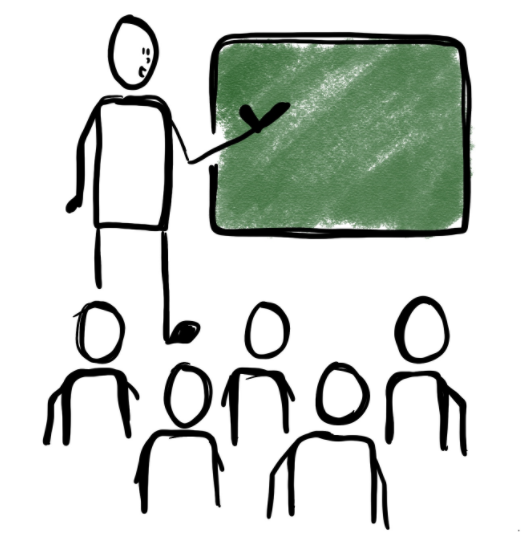 2
Udvikling af curriculum
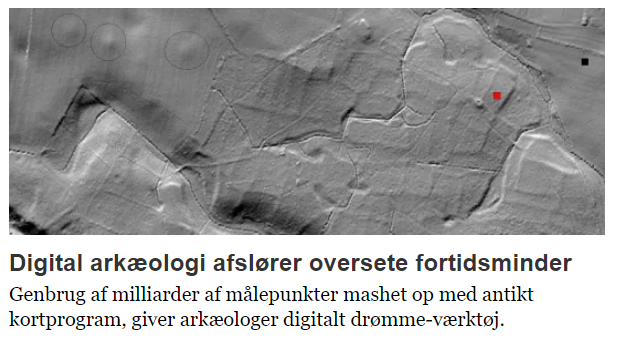 ”Digital arkæologi giver anledning til nye erkendelser. 
Computerens evne til at håndtere store datasæt giver
usete muligheder for at sammenlingne fund fra 
forskellige udgravninger”
Eksempel 1: Arkæologi
Stiller nye krav til metoder og forståelse af digitale muligheder
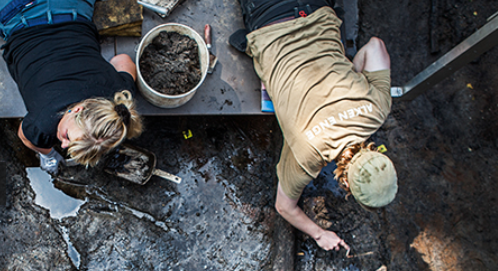 Kodning og statistik er nu en del af de nye arkæologiuddannelser på Arts
3. Kompetenceudvikling af undervisere
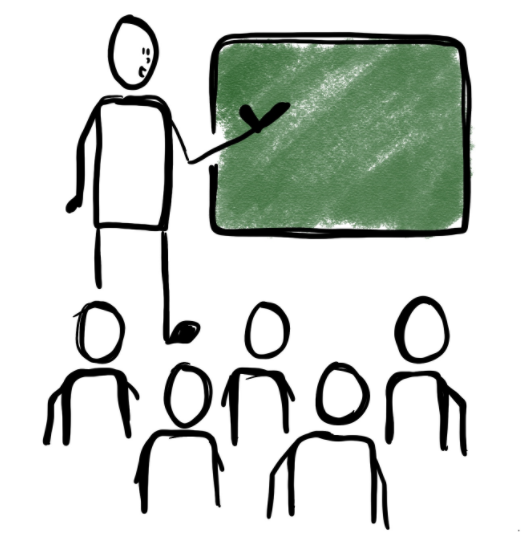 3
Kompetenceudvikling af undervisere
Eksempel: Digital kompetenceudvikling på byggeriets  videregående uddannelser, Tech
100+ undervisere har deltagere i projektet
4 moduler i et digitalt, fleksibelt forløb med både fagligt og didaktisk indhold
state-of-the-art digitalisering i byggeriet
fagligt modul
didaktisk modul
praksis modul
Forankring som efteruddannelsestilbud
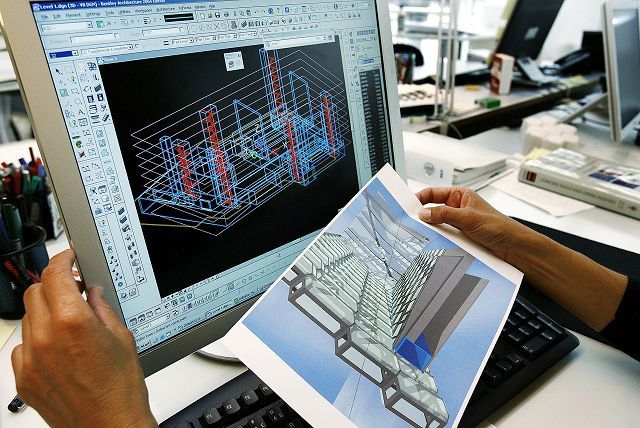 4. Ekstracurriculære aktiviteter
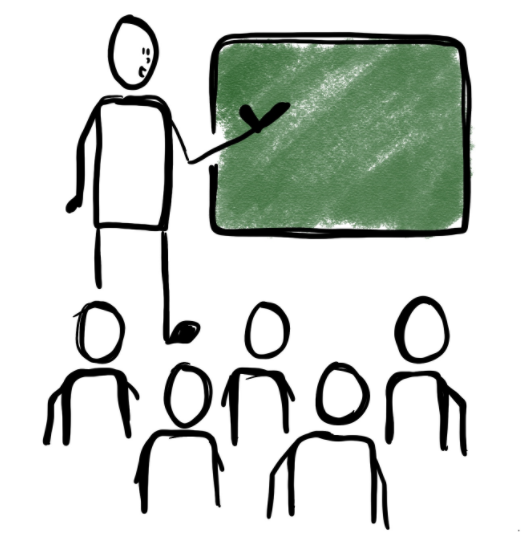 4
Ekstra curriculære coding camps for studerende
Introducerer særligt interesserede studerende til fagets digitale metoder, herunder programmering 
Niveauet ligger ud over det ordinære pensum
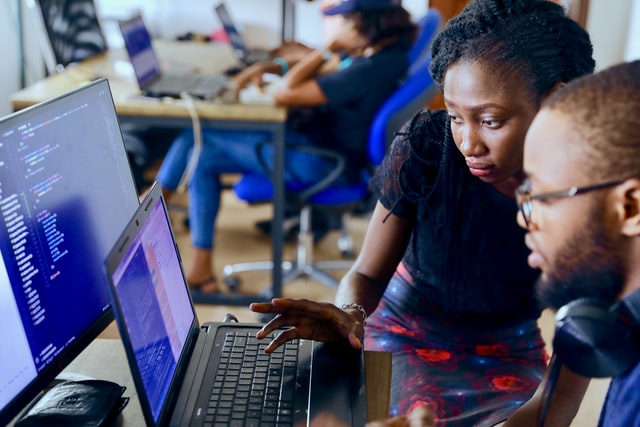 hovedbudskaber
Der foregår rigtig meget digital uddannelsesudvikling på AU –  Vi er ved at indsamle erfaringer som vi vil bygge videre på

Selv på uddannelser, der er født analoge, må man forholde sig til de digitale vilkår og udnytte de nye muligheder.

Underviseres digitale kompetencer må bringes til at matche fagenes digitale status.

Studerende skal med en ekstra indsats have mulighed for at tone deres fagligheder digitalt
18.05.202227-05-2021